Парки города ЛипецкаПарк Победы
Учитель МБОУСШ №70 г.Липецка
Сурова Г.М.
Парк Победы
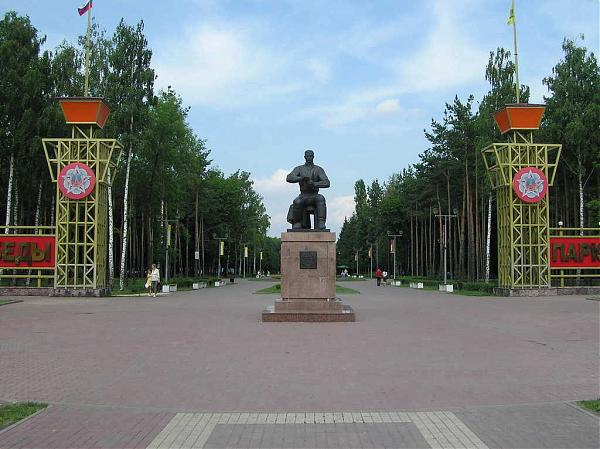 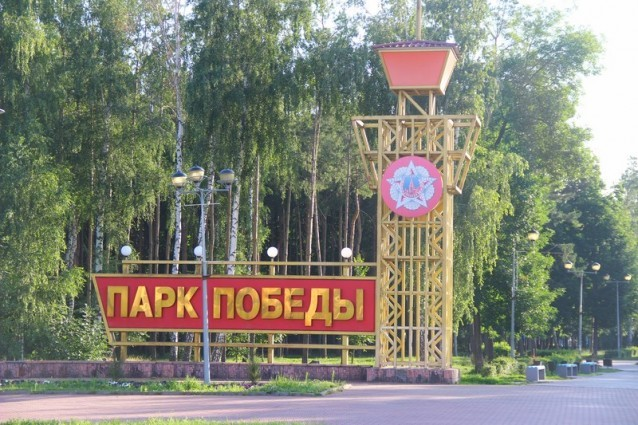 «ПАРК ПОБЕДЫ» — место отдыха, окруженное самыми большими спальными районами Липецка.
В 1973-1974 годах на западной окраине Липецка с правой стороны Каменного Лога было решено разбить парк в честь приближающегося юбилея — 30-летия Победы советского народа над фашистской Германией.
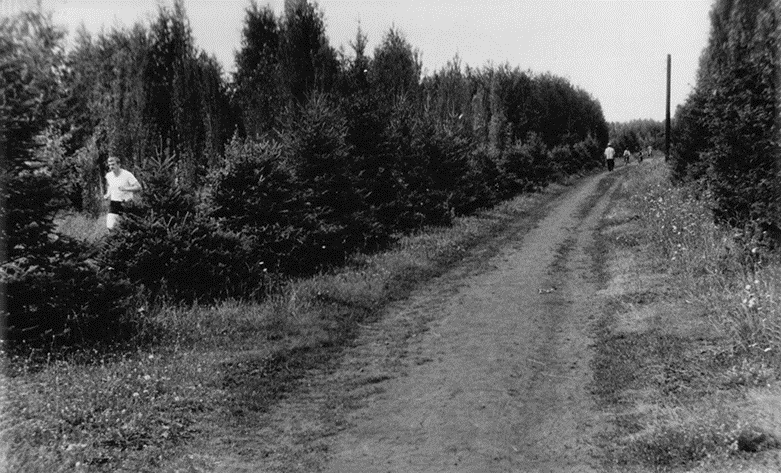 Парк был разбит по  решению Николая Яхонтова, бывшего в те годы градоначальником. В нем было решено высадить 46 тысяч деревьев, символизирующих 46 тысяч жителей Липецка и окрестных сел, ушедших на войну. В создании парка приняли участие школьники и студенты. Каждый посадил своё деревце.
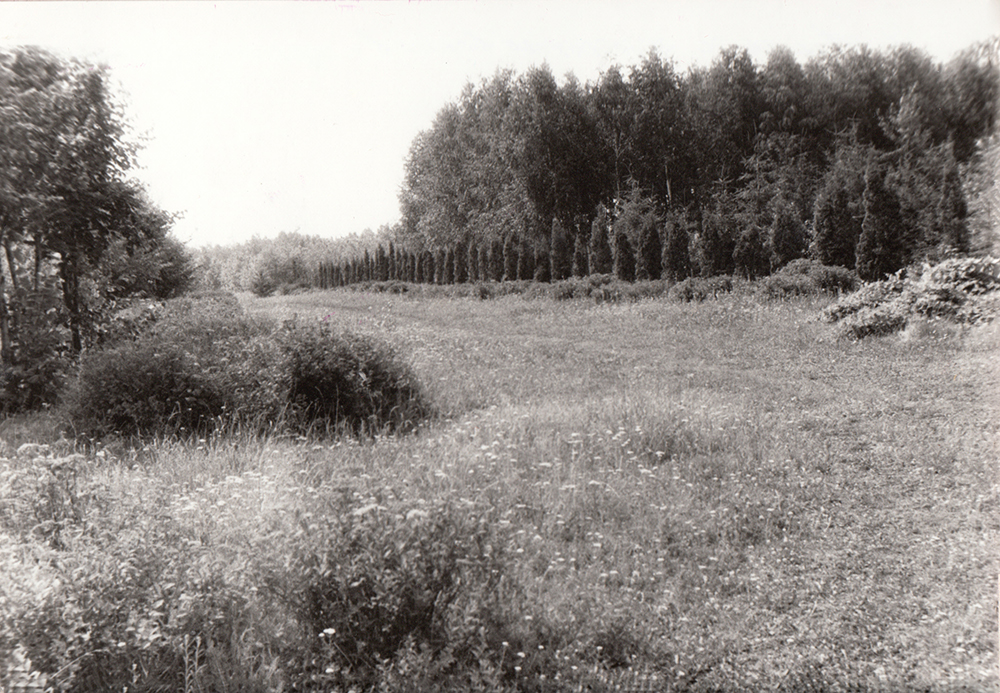 Эскиз парковой зоны нарисовал главный художник города Николай Полунин. И в 1973 году Яхонтов вместе с комсомольцами Советского района посадили  первые деревья. 
Решением  Липецкого городского Совета народных депутатов 1 июля 1987 года парк культуры и отдыха имени 30-летия Победы был  официально  открыт.
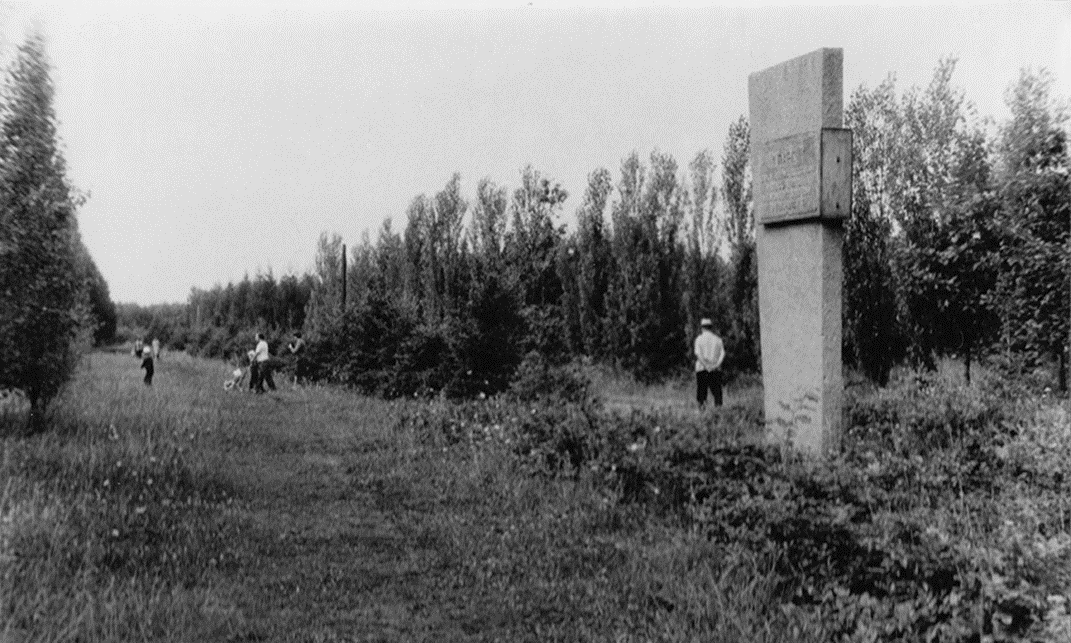 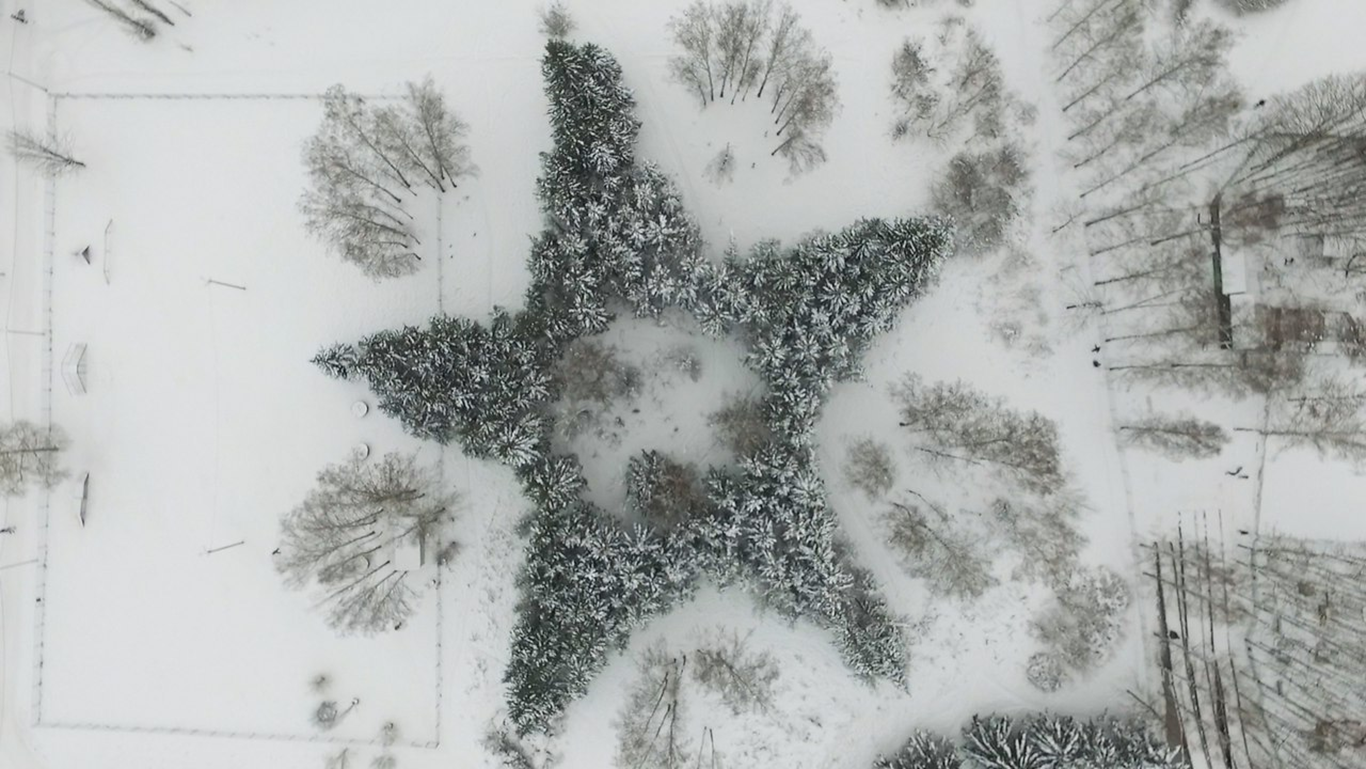 В парке есть площадь Победы, где красивые ели образуют большую звезду, площадь Труда с обелиском в виде стелы, установленной в честь жителей Советского района, которые заложили парк 1975 году к 30-летию Победы
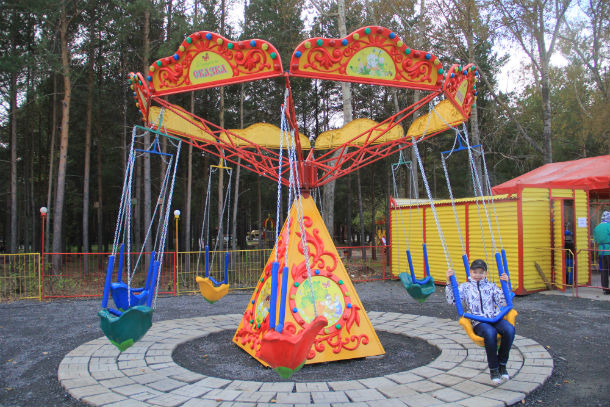 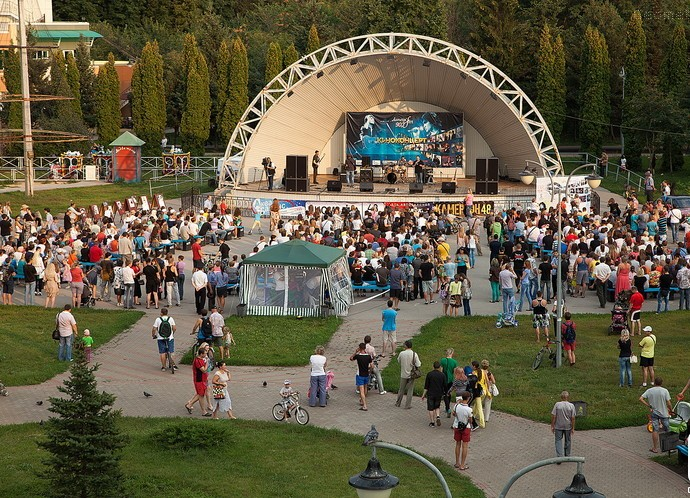 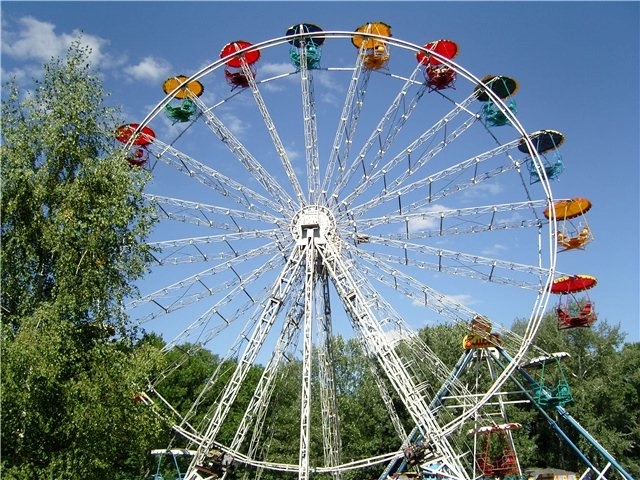 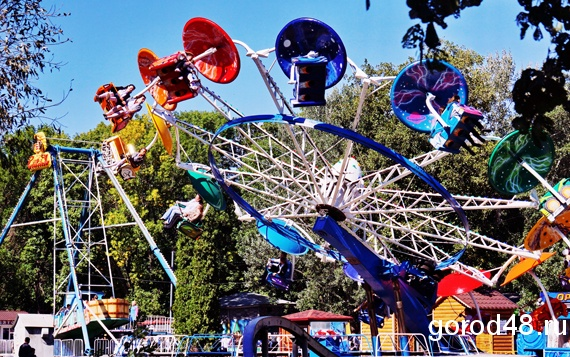 Весной 1988 года здесь были смонтированы первые аттракционы. 
Весной 1994 года артисты впервые вышли на летнюю эстраду.
Боевая техника времен войны
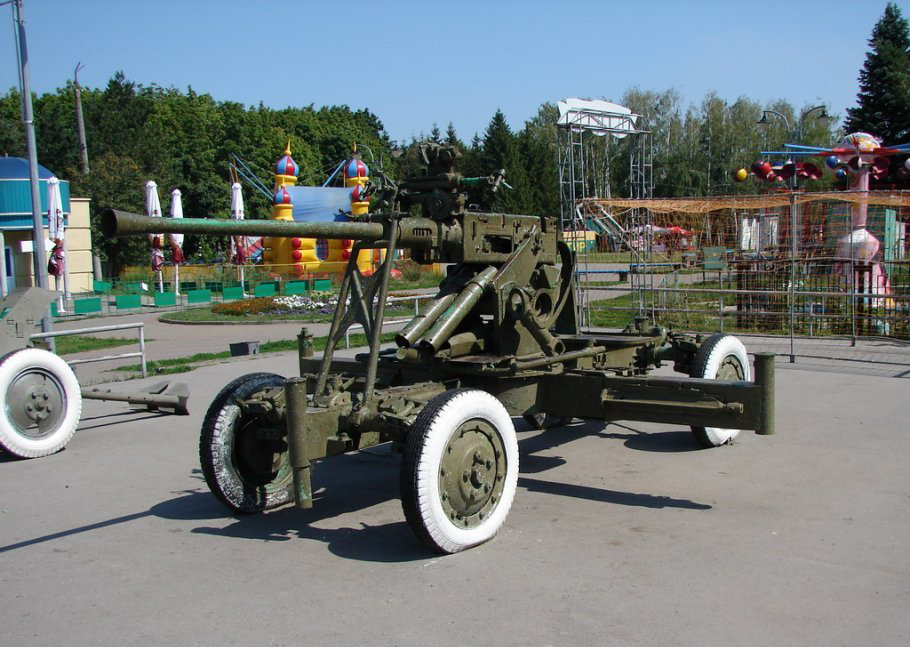 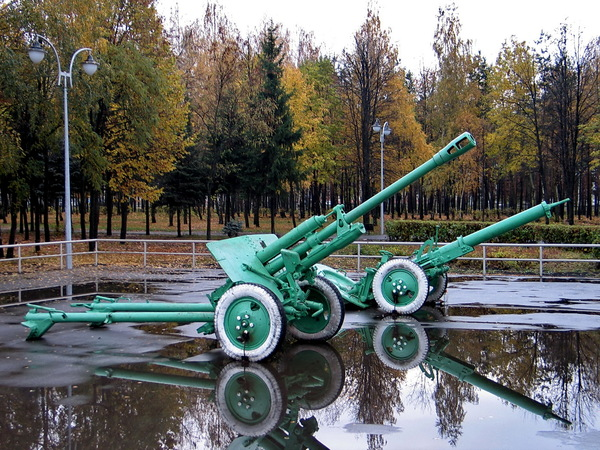 В канун празднования 50-летнего юбилея Победы появилась выставка боевой техники времён войны — артиллерийские орудия, в том числе легендарная «сорокапятка», и настоящий сторожевой катер, в годы войны принимавший участие в Висло-Одерской операции и дошедший до Берлина.
Парк является излюбленным местом массовых гуляний жителей города.
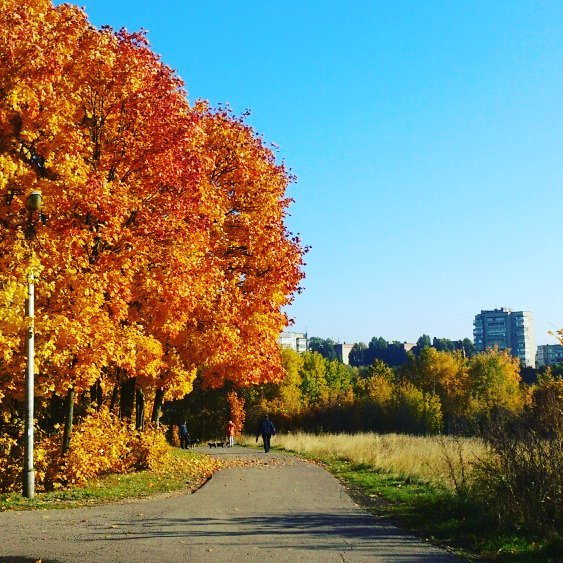 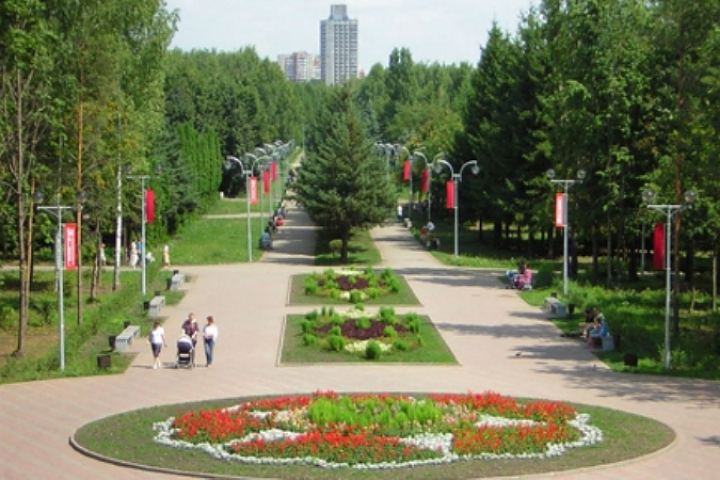 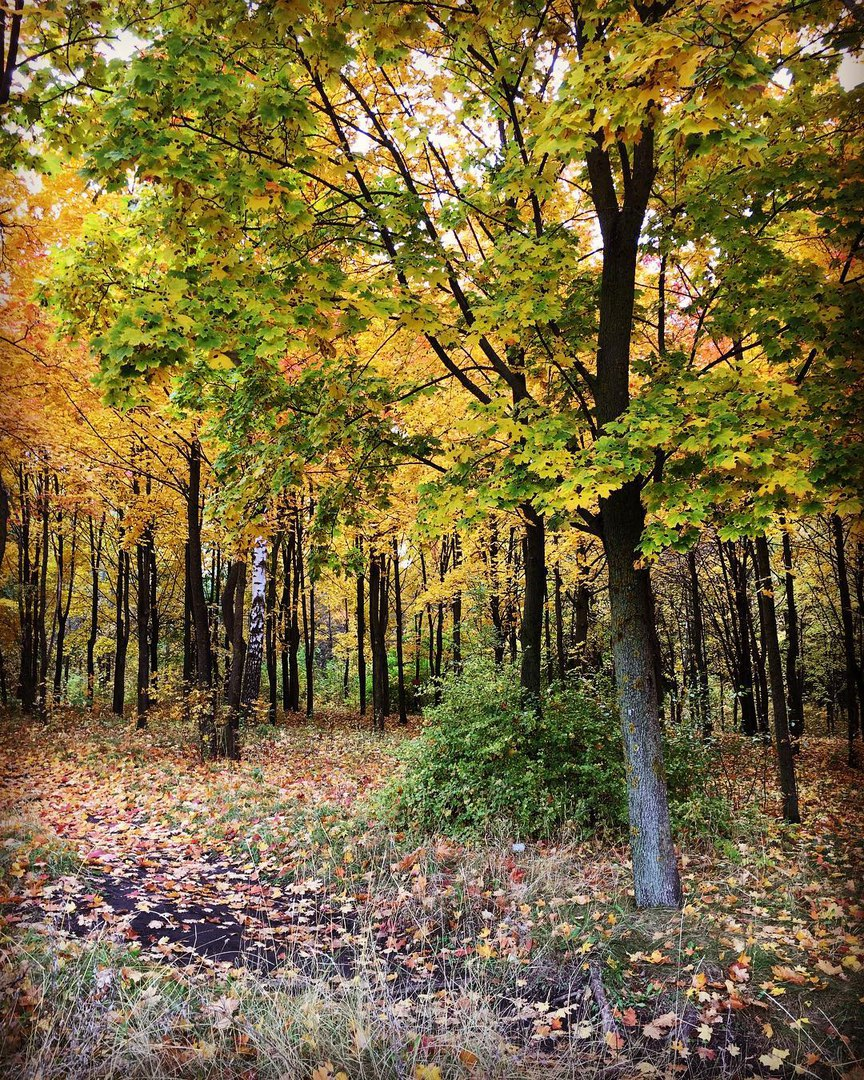 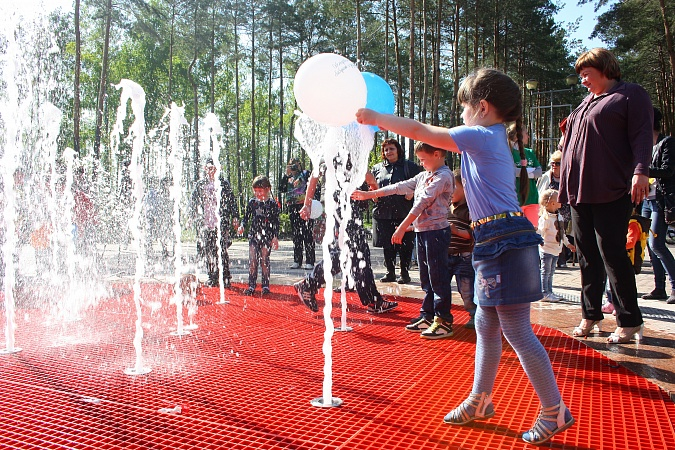 Свадебная аллея
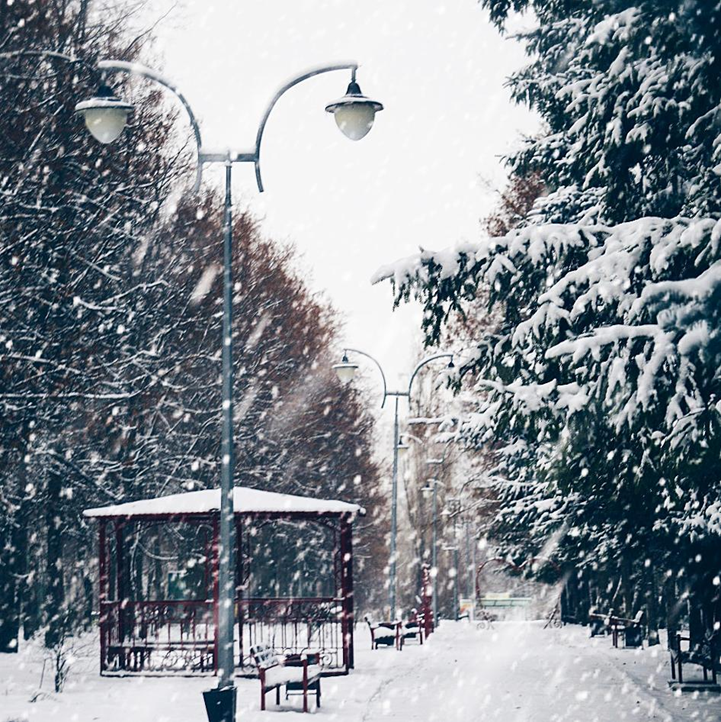 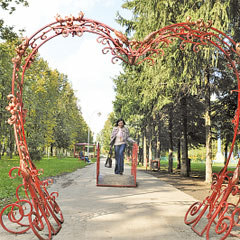 Центр семейного отдыха «Забава»
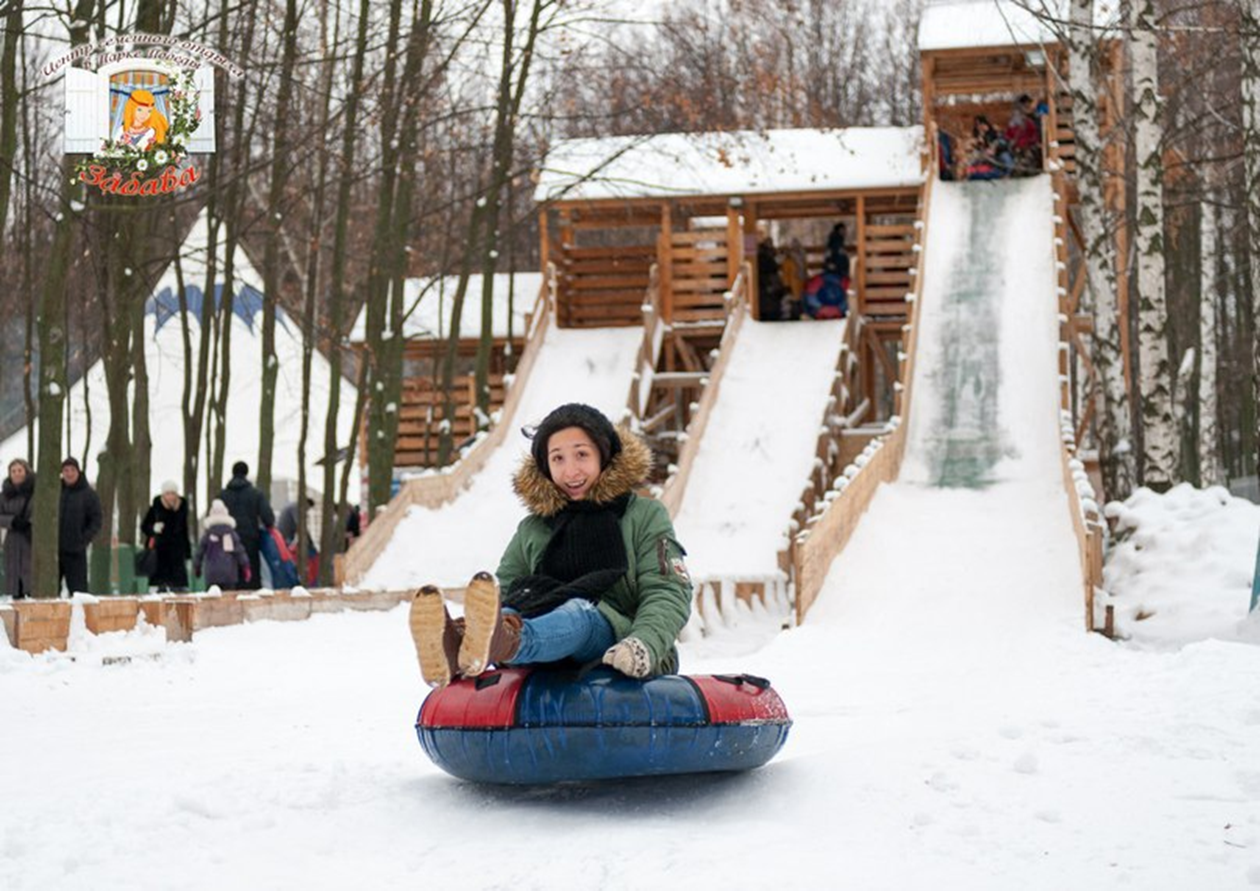 Обитатели парка Победы
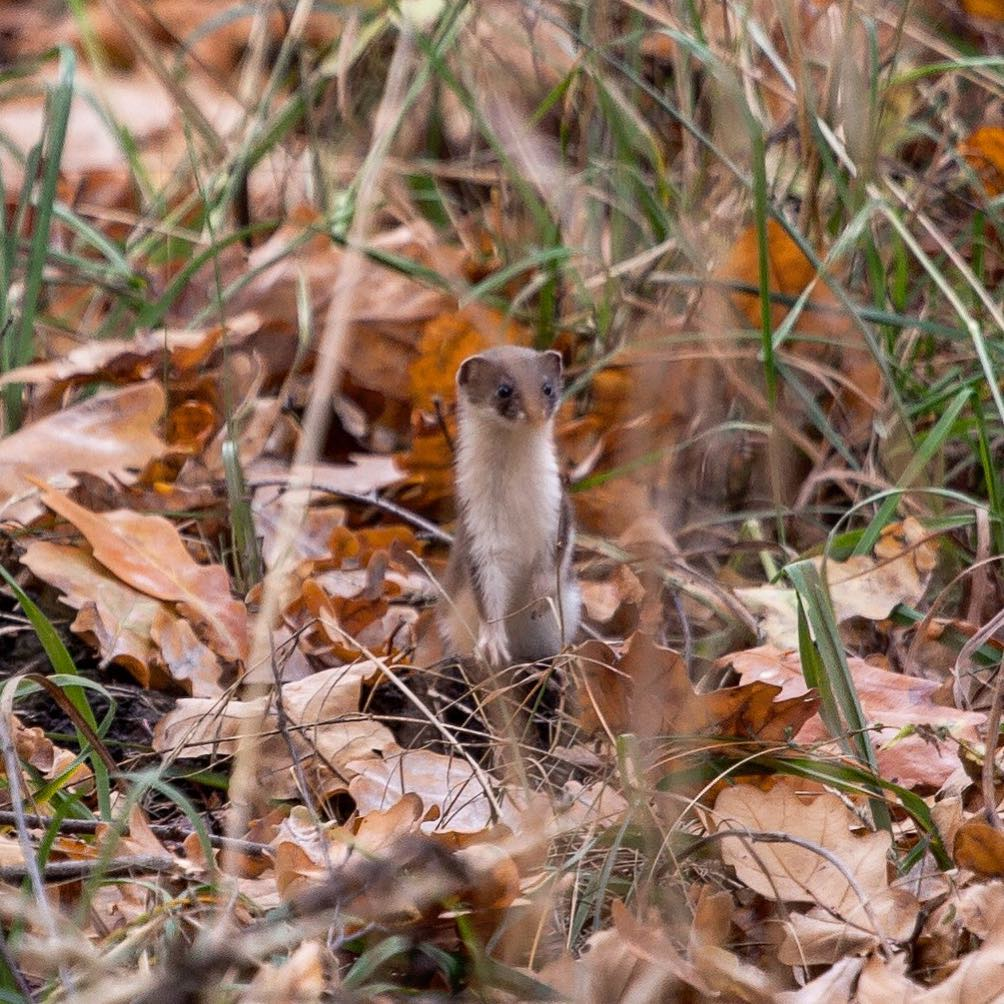 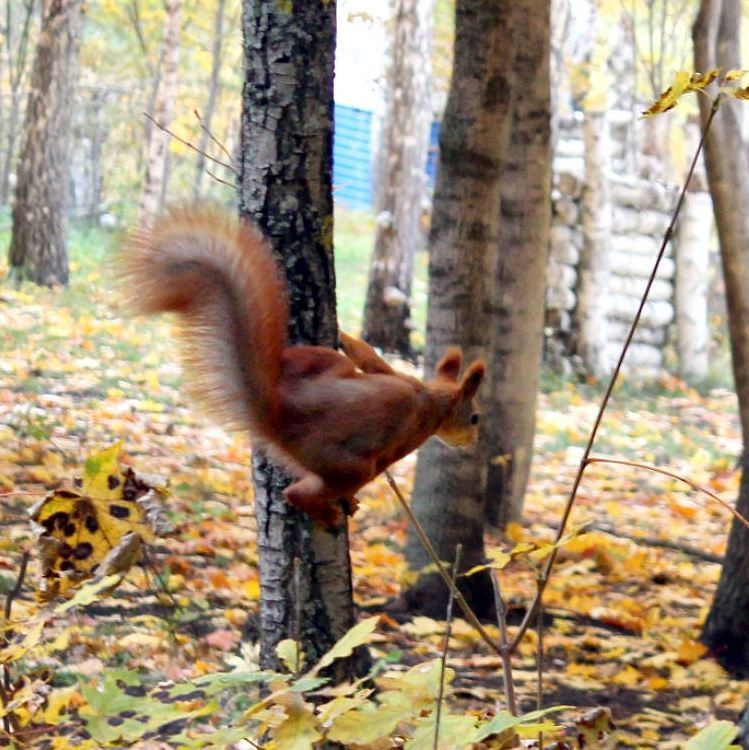 Парк – излюбленное место горожан для занятий спортом
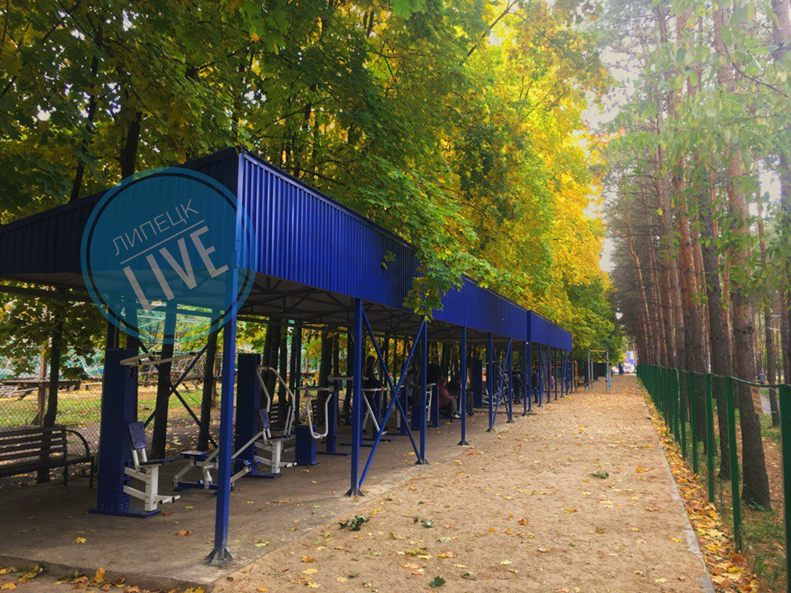 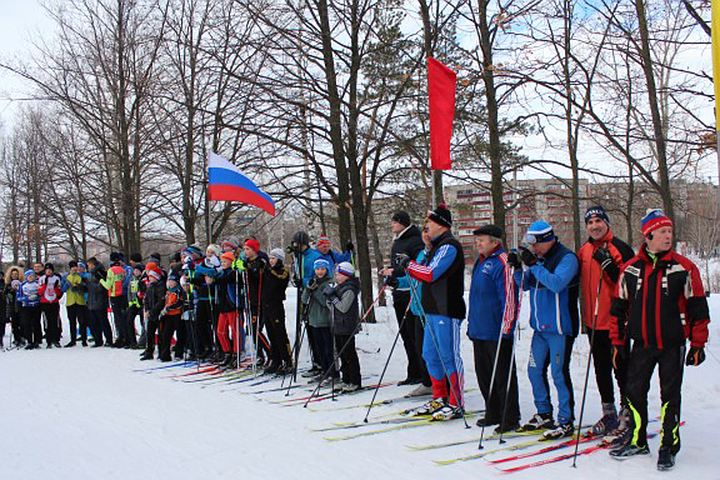 Верёвочный городок «Тарзан-Парк»
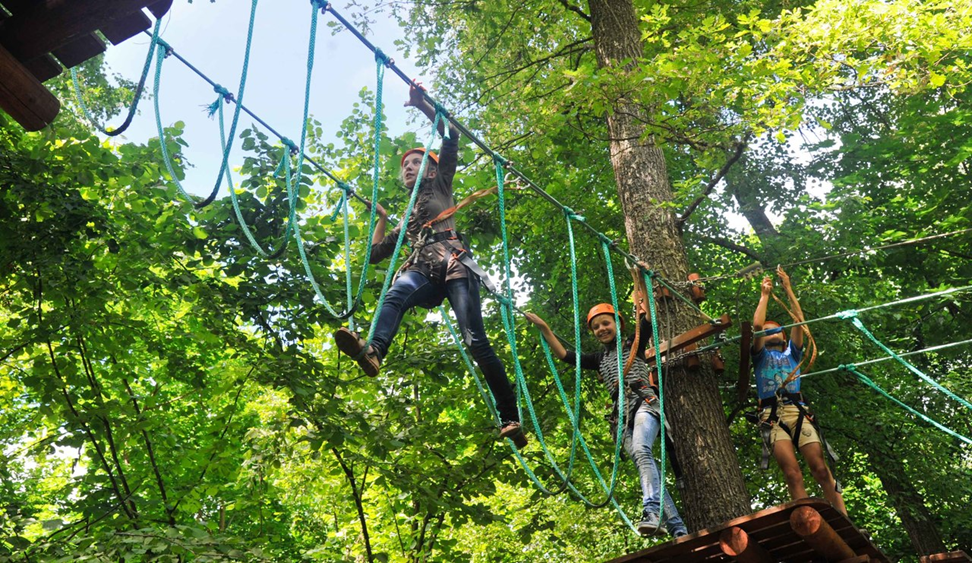 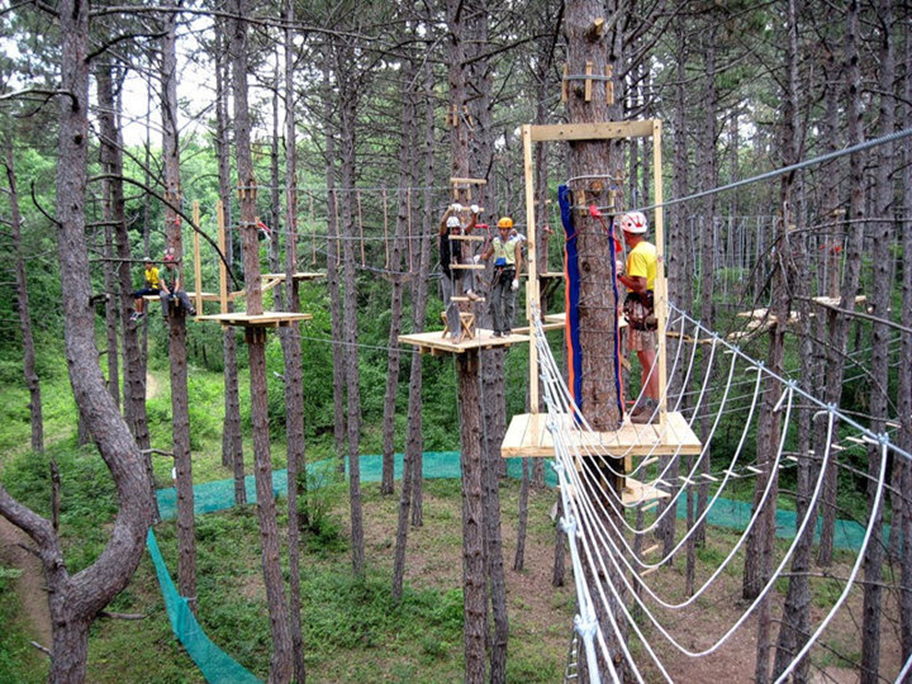 Пейнтбольный клуб «Партизан»
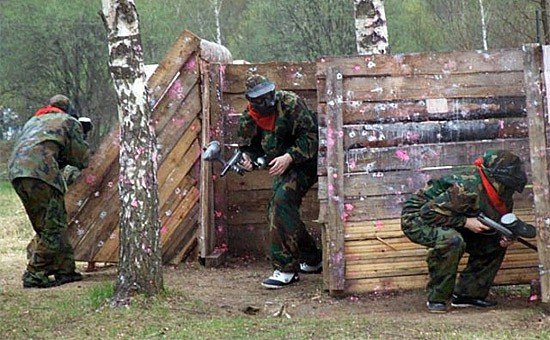 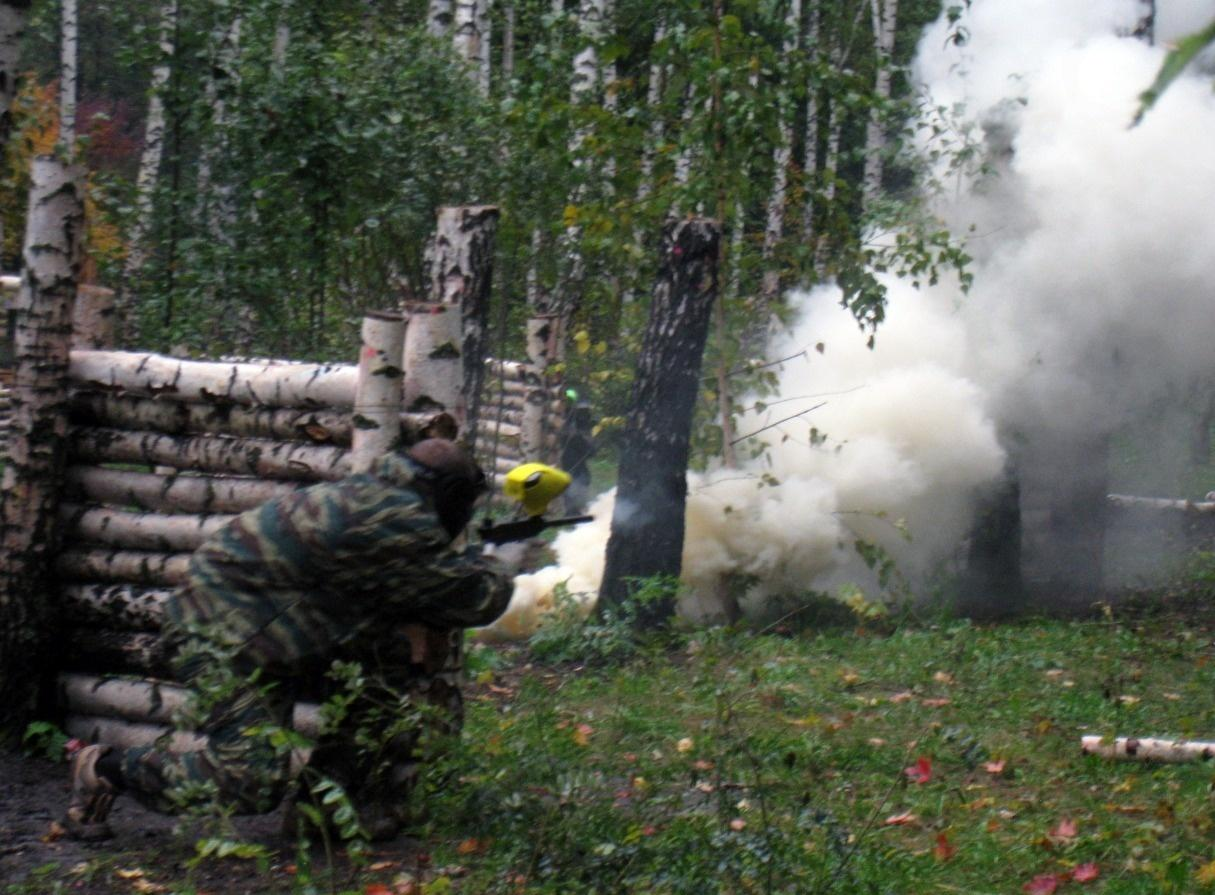 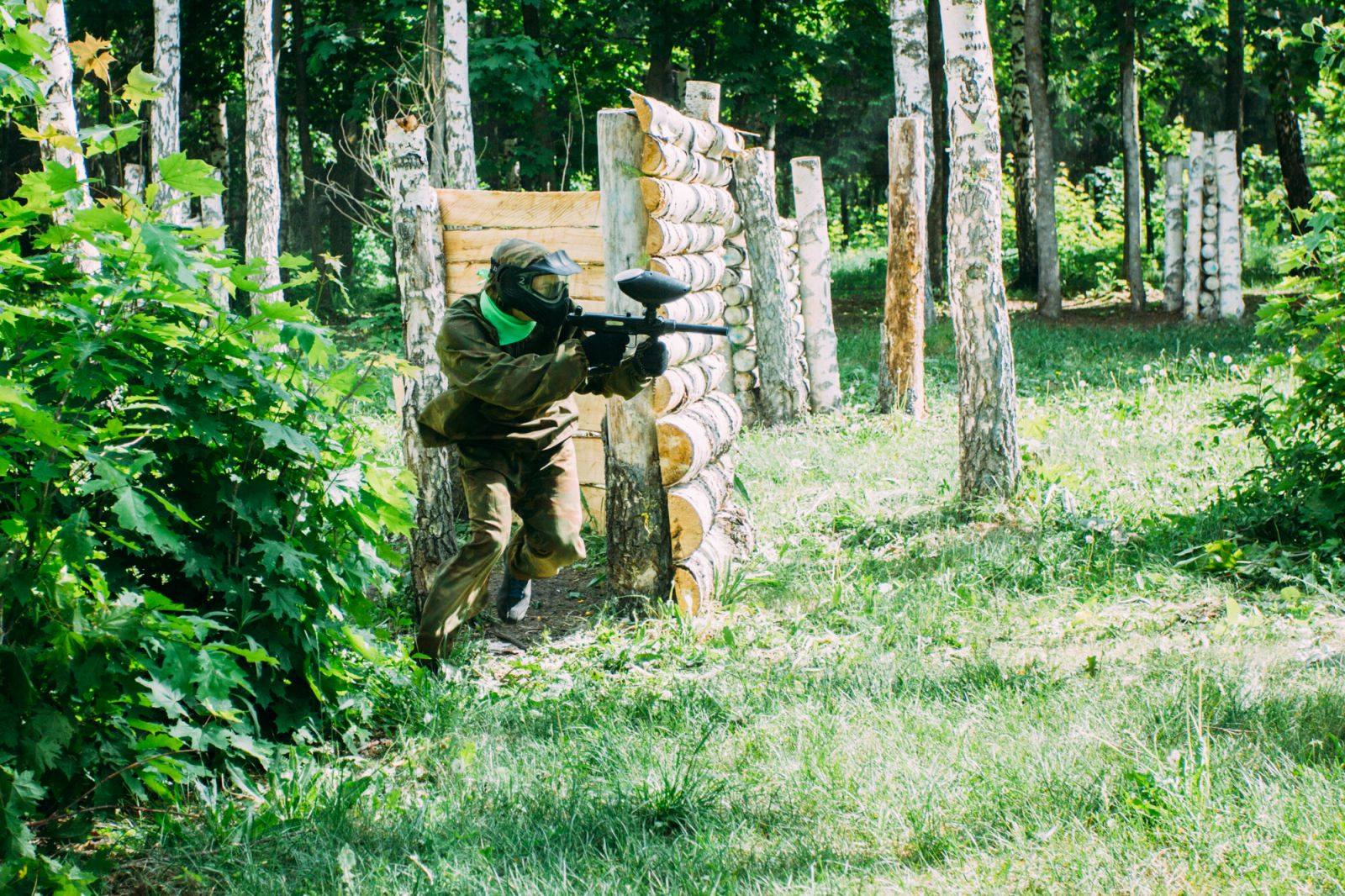 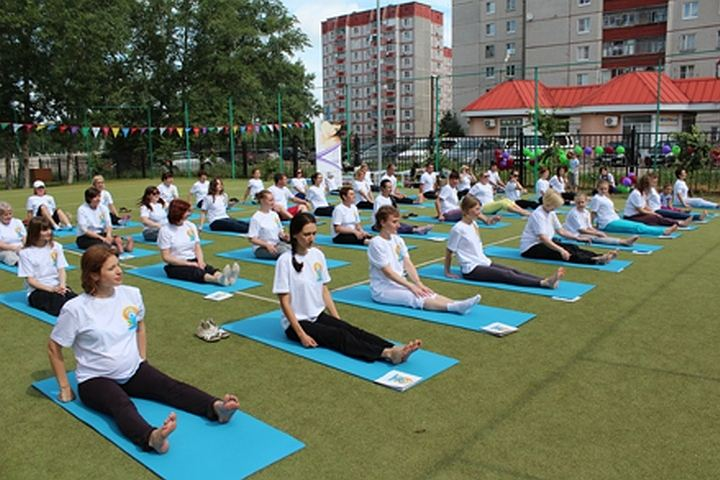 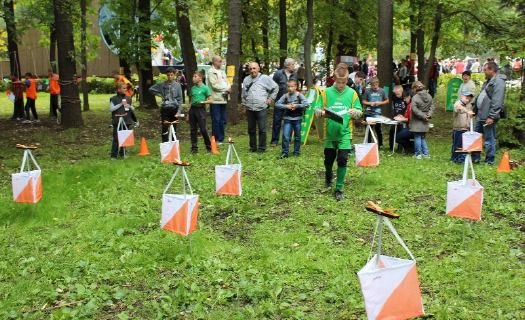 В парке Победы у жителей г.Липецка есть возможность вести здоровый и активный образ жизни: устраивать пробежки, заниматься йогой, заниматься на тренажерах парка или просто прогуливаться. Удивительно красивые места, много зелени и деревьев.